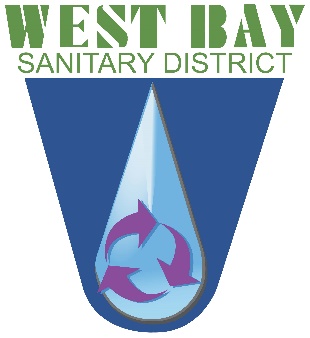 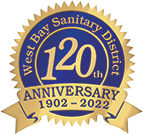 Organization Chart
"W:\Admin Data\Personnel\8. Organization Charts\Organizational Chart 2023, Rev. 7/11/23